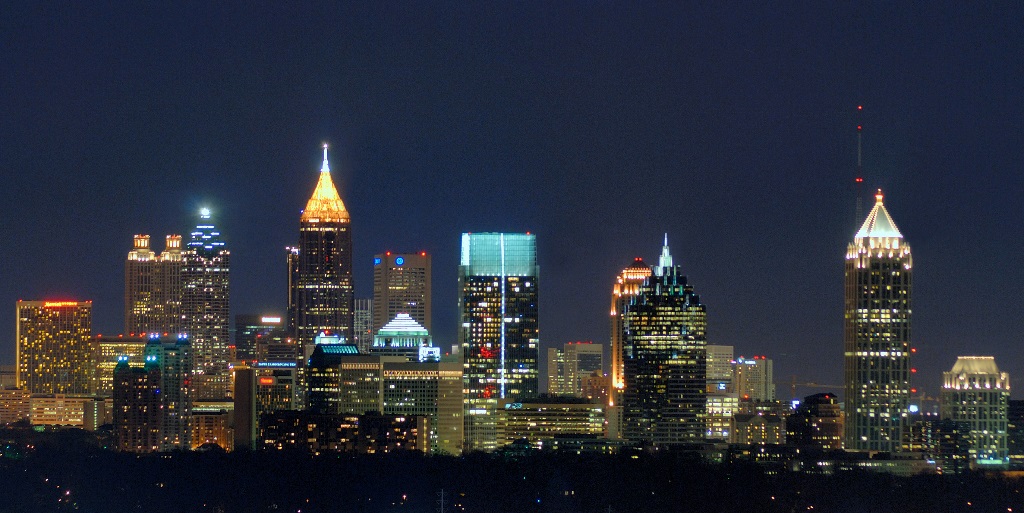 AEEC | AMC 2016
April 25-28, 2016
Hyatt Hotel
Atlanta, Georgia
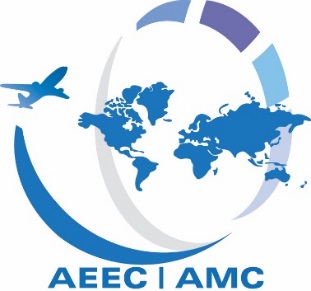 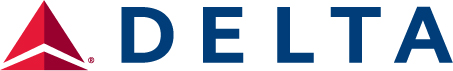 AEEC | AMC Symposium Schedule
AEEC | AMC Agenda Overview
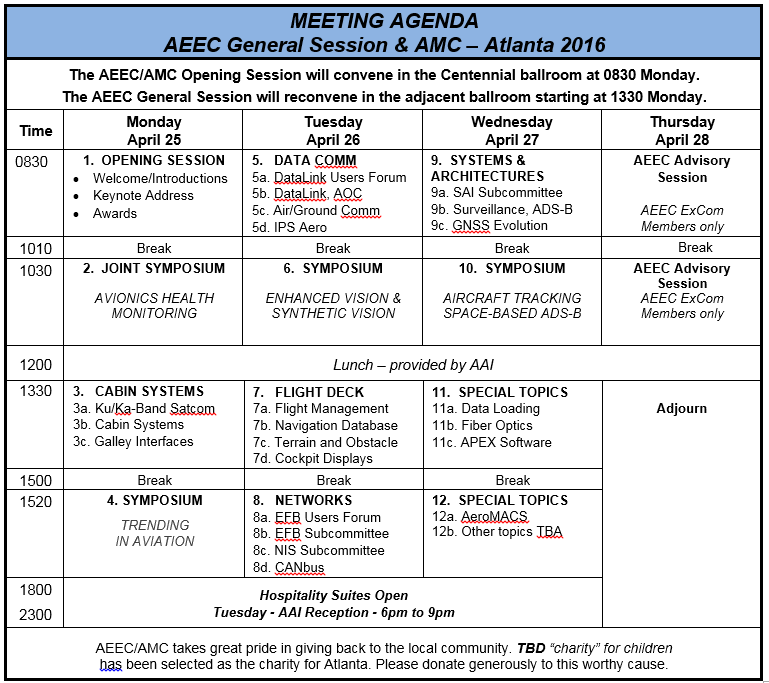